Nitrogen use efficiency
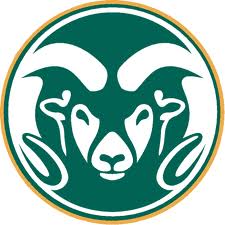 Crop reflectance sensing technology for nutrient management
CSU Plant sensor training
Wednesday, April 10, 2013
Marvin Stone
Regents professor emeritus 
Biosystems and Agricultural Engineering
Oklahoma State University
Stillwater, OK
mstone@okstate.edu
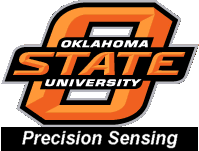 Nitrogen use efficiency (NUE)
NUE = NGrain / NFertilizer 




NUE = 1
No loss to environment
Rationale for focus NUE
Crop production practice is heavily dependent on inorganic nitrogen (N) fertilizer
Nitrogen fertilizer costs are one of the most expensive crop inputs
Nitrogen use efficiency is very poor
Nitrogen costs are linked directly to Petroleum  energy demand (Natural gas)
Nitrogen loss from crop fertilization has a high potential for environmental degradation
We are dependent on fertilizer for food production
Over 40% of the people on Earth owe their existence to the food production made possible by N fertilizers
C.S. Snyder, International plant nutrition institute, 
 World Fertilizer N Consumption and Challenges,
 Nitrogen Use Efficiency Conference, 
Stillwater, Oklahoma August 3, 2010
[Speaker Notes: Cliff Snyder presentation at NUE conference]
Crop production heavily dependent on inorganic N fertilizer
Organic fertilizers are inadequate to meet needs
“no more than 10-15% of world fertilizer needs could be met by animal manure”
(Wolman and Fournier, SCOPE, 1987)
US Human wastes could supply “about 15% of the amount presently marketed as inorganic fertilizer”
(Wolman and Fournier, SCOPE, 1987)
In China, the proportion of mineral fertilizer to organic fertilizers has gone from 0% in 1949 to 69.7% in 1995
(Portch and Jin, UNESCO-EOLSS 2012)
[Speaker Notes: Land Transformation in Agriculture. Ed, Wolman and Fournier, Scientific Committee on Problems of the Environment (SCOPE). Published by John Wiley & Sons Ltd., 1987.
Encyclopedia of Life Support Systems (EOLSS). Agricultural Sciences, Vol II, Sam Portch and Ji-yun Jin, Fertilizer Use in China: Types and Amounts.  UNESCO-EOLSS, Eolss Publishers, Oxford ,UK, .
blue-green algae in
fixing nitrogen in the rice paddy. Amounts in the range 10-20 kg/ha are
recognized-not great for the given year's crop but significant over many
years' in nitrogen conservancy. Likewise,the Azolla,anitrogen-fixing fern in China

The dominant influence that inorganic fertilizers are having on agriculture in
the world today is inescapable. They now account for at least 30% of all
agricultural produce of the United States, and probably more of the order of
50% of cereal grain production.]
Nitrogen is #1 variable expense in crop production
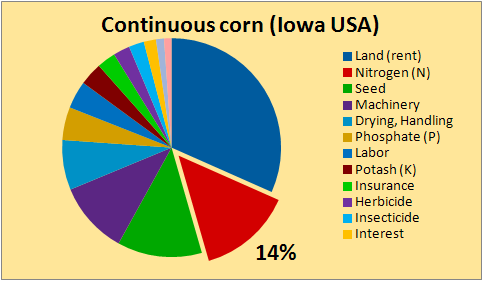 For US production systems, Land is the most expensive fixed input
Nitrogen fertilizer costs are the most expensive variable input
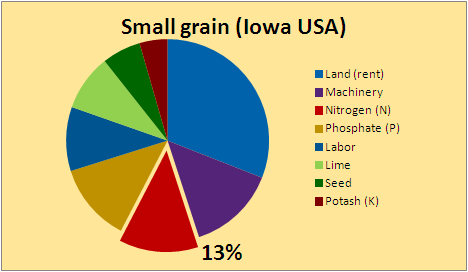 Nitrogen use efficiency (NUE) is low
World-wide NUE has been estimated at 33%
Raun and Johnson, Agron. J. 91:357–363 (1999)
In North China Plain wheat and corn production, “N fertilizer could be cut in half without loss of yield or grain quality”
Vitousek et al., SCIENCE Vol. 324:19 June 2009.
“Nitrogen use efficiency is declining as nitrogen fertilizer consumption increases faster than grain production.” 
Current world fertilizer trends and outlook to 2011/12.  FAO, Rome, 2008.
[Speaker Notes: Current world fertilizer trends and outlook to 2011/12.  FAO, Rome, 2008.
NUE of cereal crops is about 25% in North China Plain (Pan et al., 2001)]
NUE has gone down asN-Rates increased
NUE
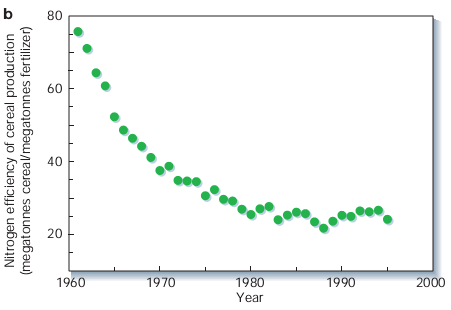 33%
Tillman et al. 2002. Nature
[Speaker Notes: Agricultural sustainability and intensive production practices, David Tilman, Kenneth G. Cassman, Pamela A. Matson, Rosamond Naylor & Stephen Polasky . Nature 2002, (418) 671-677.]
NUE Examples in Cereals(Raun, 2006)
Author	Crop	Method	Year	Location	NUE (grain)
Varvel	Corn	15N	1990	NE	43-53%
Russelle	Corn	Diff.	1981	NE	46%
Raun	Corn	Diff.	1989	NE	30-40%
Olson	Wheat	15N	1984	KS	27-33%
Bronson	Wheat	15N	1991	CO	53%
Raun	Wheat	15N	1999	OK	21-32%
Lees	Wheat	15N	2000	OK	38-41%
Westerman	Sorghum	15N	1972	IL	51%
Varvel	Sorghum	15N	1991	NE	48%
DeDatta	Rice	15N	1988	Asia	37-47%
[Speaker Notes: Global Issues and the Fate of Nitrogen, W. R. Raun, 2006.]
N fertilizer production linked to Energy
One tonne of fertilizer N synthesized through the Haber–Bosch process requires 873 m3 of natural gas
(Vance, 2001)
CO2
N2 + 3 H2 ⇌ 2 NH3
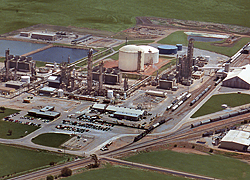 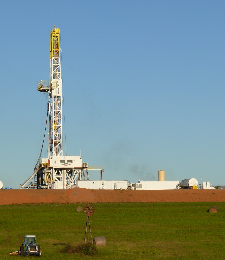 NH3
CH4
[Speaker Notes: 1090 to 1250 m3 of natural gas to produce 1 metric ton of anhydrous ammonia
[CHx] + H2O ⇌ CO + H2 + x/2H2]
Nitrogen loss has high potential for environmental degradation
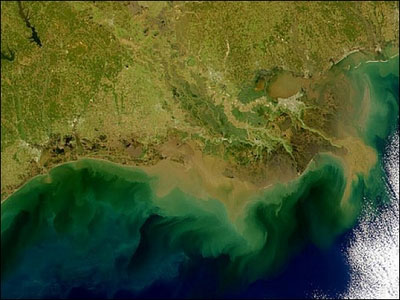 Impact of N loss from Agriculture is world-wide news
Mississippi Delta USA
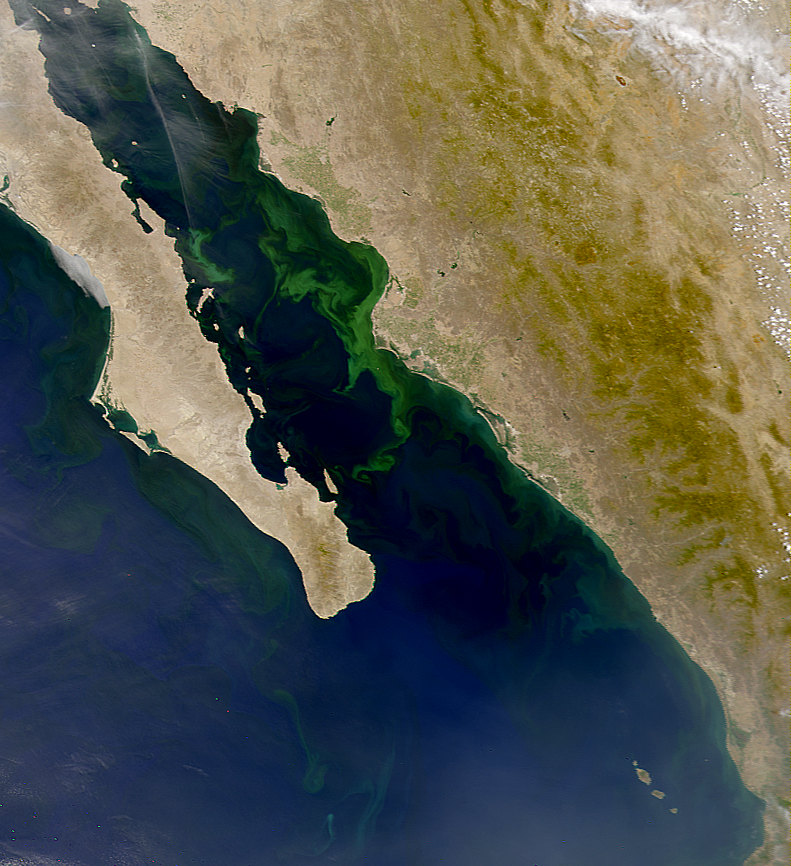 Gulf of California
Mexico
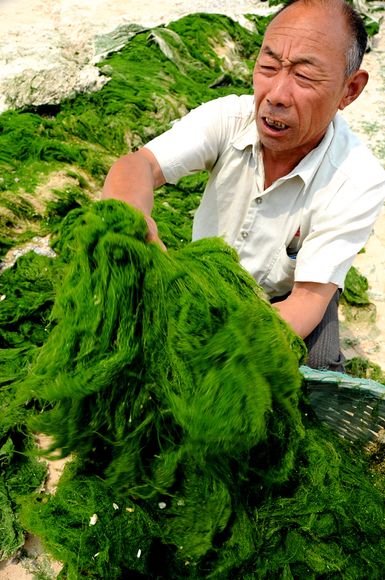 NASA
Michael Beman J, Arrigo KR, Matson PA. 
Nature. 2005 Mar 10; 434(7030):211-214
Green Tide Photograph from Imaginechina/AP
[Speaker Notes: Green tide photo - http://forum.china.org.cn/redirect.php?tid=14895&goto=lastpost]
US GhG Emissions from Agriculture (CO2 Equivalent)
[Speaker Notes: Half of Ag. Nitrous Oxide emissions are derived from cropping]
Strategies for improving NUE
Crop rotations with legumes
Genetic improvements focused on NUE
Management of de-nitrification
Source selection
Controlled release
De-nitrification inhibitors
Sensor based management of In-season N application
Most promising opportunity
“we see the greatest gains in NUE and environmental protection accruing from “pre-cision management” in time and space of all production factors to maximize the synchrony between crop-N demand and the supply of mineral N from soil reserves and N inputs”  Cassman et al.
Ambio. 2002 Mar;31(2):132-40.
[Speaker Notes: Agroecosystems, Nitrogen-use Efficiency, and Nitrogen Management, Cassman, Doberman, and Walters.  Univ. of NE. 2002.
Ambio. 2002 Mar;31(2):132-40.]
Crop canopy reflectance sensors
Sensors detect optical reflectance based NDVI
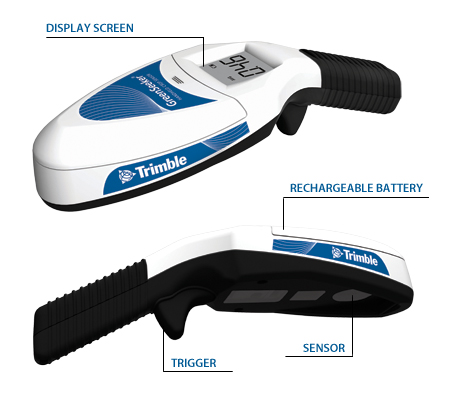 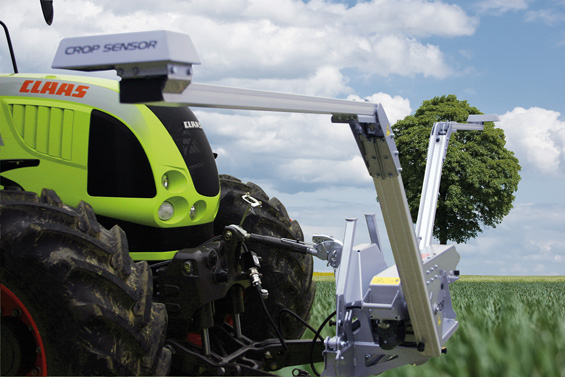 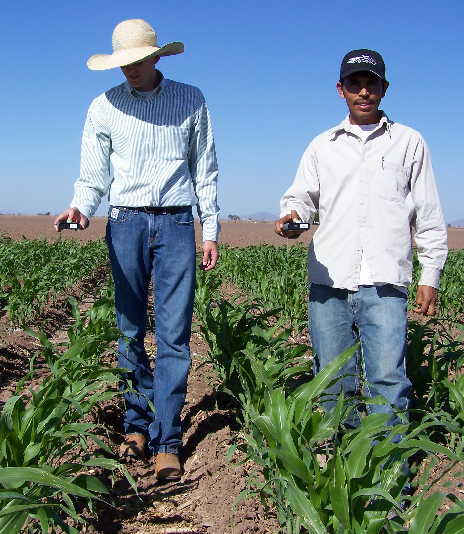 CLAAS Agrosystems, http://www.claas.com
Jared Crain, PSS, OSU, CIMMYT Obregon, Mexico
Canopy reflectance sensors(different forms exist)
Greenseeker ™ Handheld
Crop Circle ™ ACS470
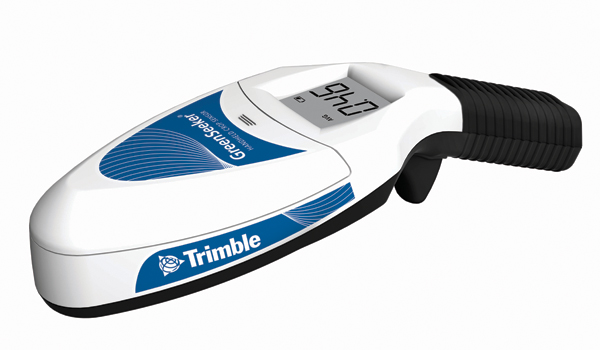 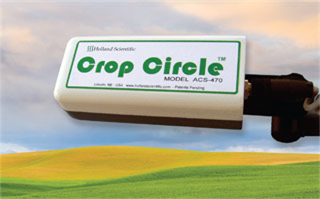 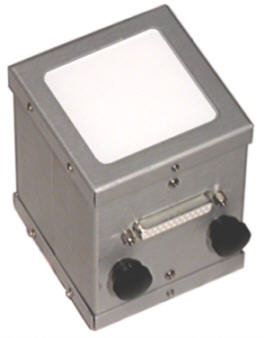 Cropscan™ MSR5
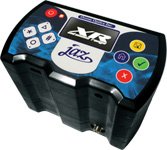 Ocean Optics Jaz™
Sensor-based Application Rate Controllers
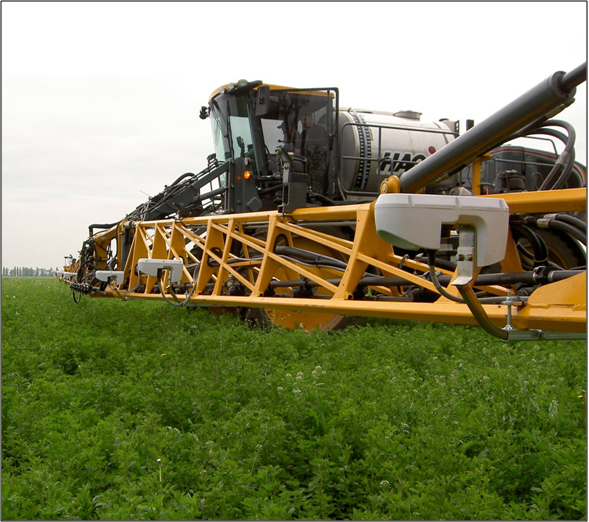 GreenSeeker ™
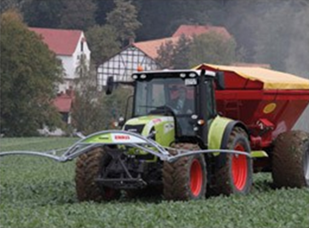 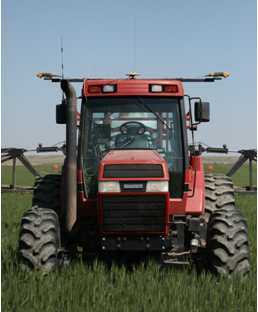 CropSpec ™
Crop Sensor ™
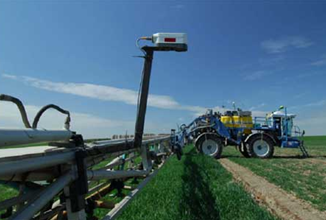 OptRx ™
Spectral Response to Nitrogen
Measure of living plant cell’s ability to reflect infrared light
Photosynthetic Potential
Yield EstimationINSEY vs. Wheat Yield (24 locations, 1998-2001)
Response Index can allow estimation of in-season mineralization
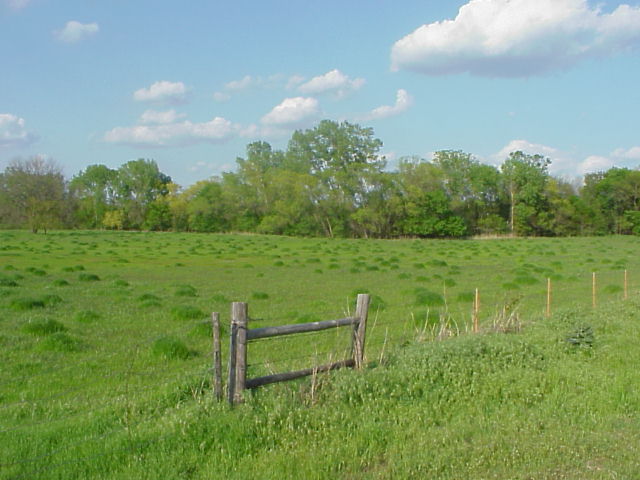 Role of RI in Yield Estimation
Response Index (RI) Estimates yield with added N
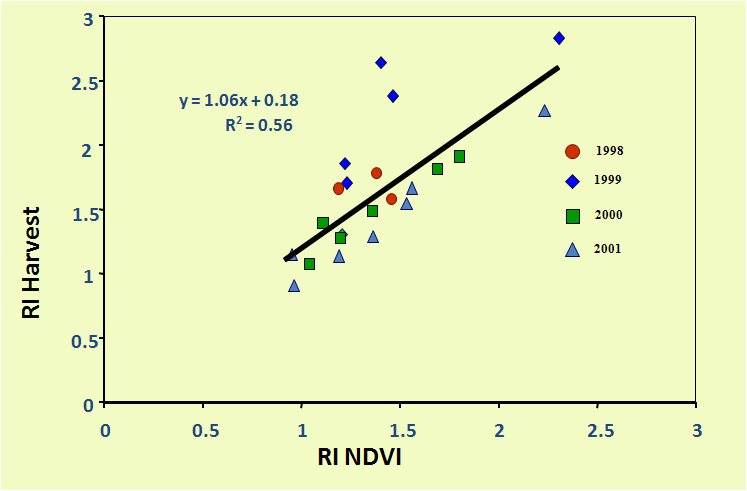 N Fertilization Rate Algorithm
Optical reflectance based yield estimate

Mass balance based N estimate
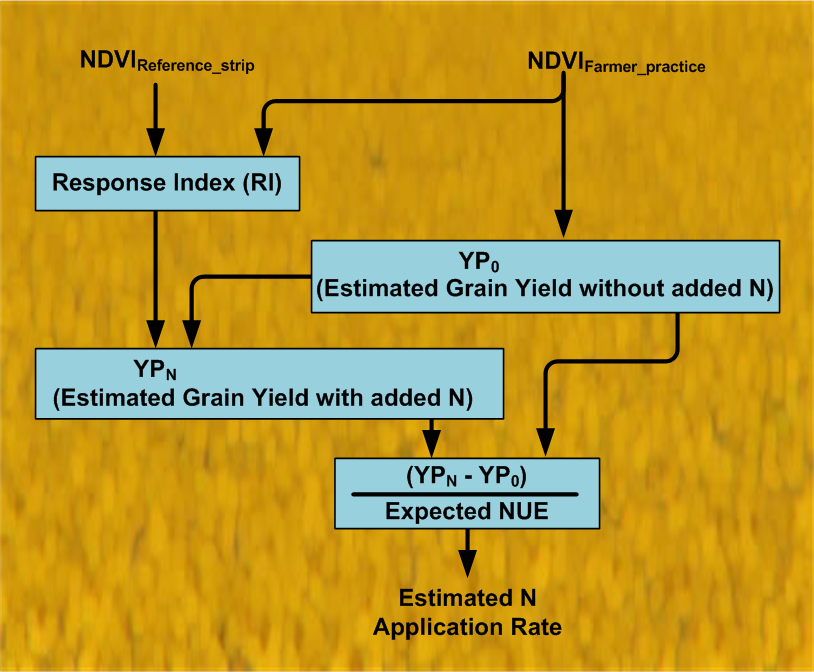 2001 OSU self-propelled applicator
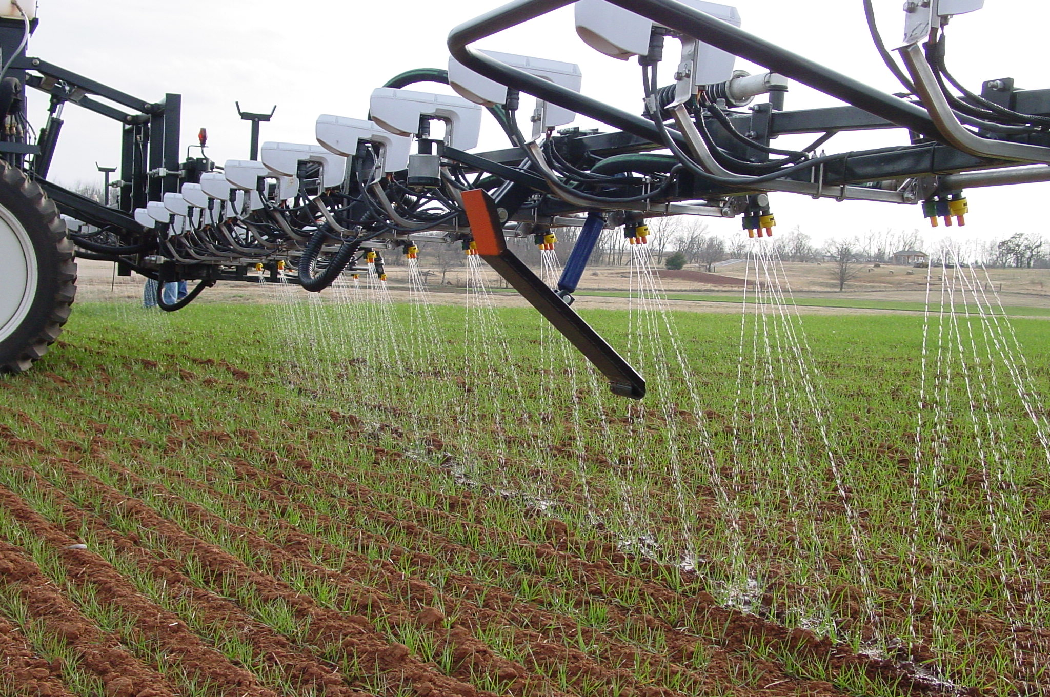 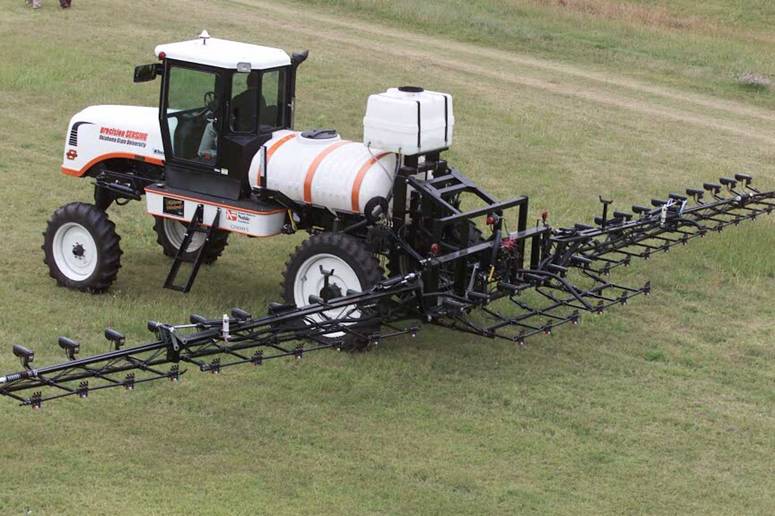 High-resolution not accepted yet
Sense and treat each		0.5  x  1 m spot
Variable nozzle system
Accomplish this while 	driving 20 mph
Operate day or night
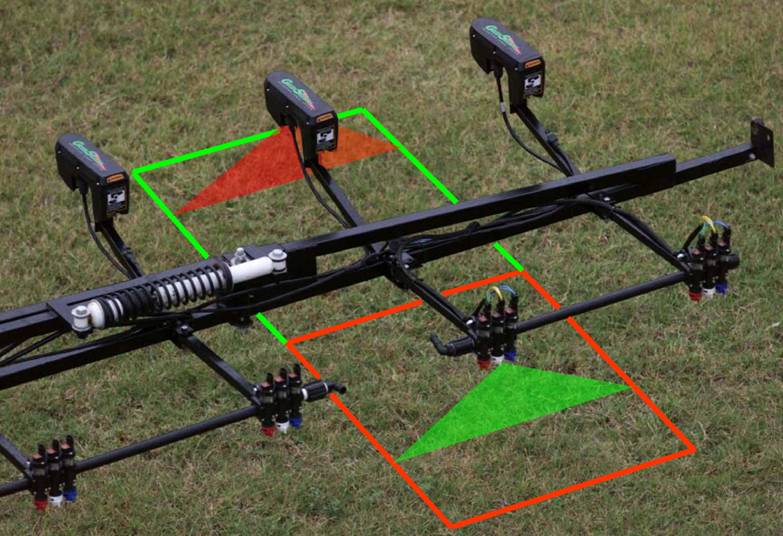 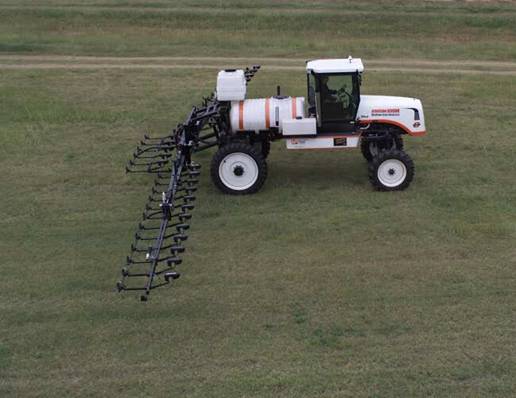 Commercial self-propelled applicator
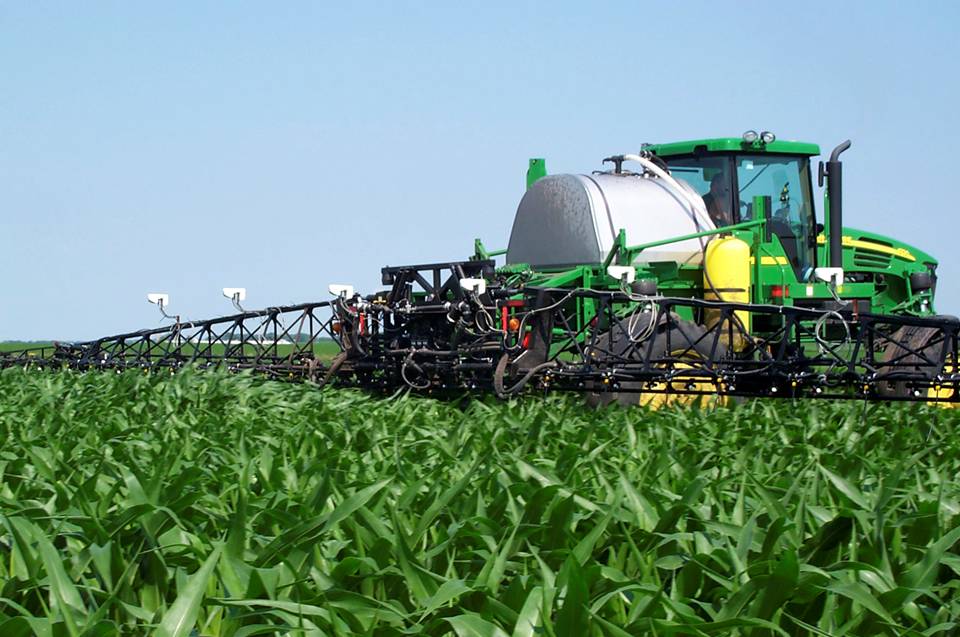 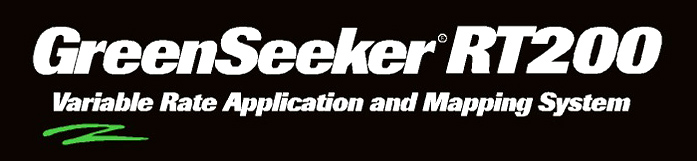 Adoption of sensor based N management
Local algorithms
Suitable for local crops and cultural practices
Sensor technologies
Adapted to local crops and cultural practices
Cost appropriate for local conditions
Training of farmers and technical support
Manage risk through locally demonstrated results
Classification of sensor types
Illumination source
Active sensors - Self contained illumination
Passive sensors - Use sunlight for an illumination source
Spectral discretization
Multispectral – two or more bands
Spectral – many bands continuous across spectral range
Hyperspectral  – wide spectral range, VIS-NIR
Spatial discretization
Single point detector
Imaging
line array
area array
Radiometric sensor geometry
Light reflected from target is focused on the detector
Lens opening to focal length ratio controls detection efficiency and FOV
Illumination field of view is set within the detector view
Target disperses illumination and fraction reaches detector
Active sensor - Greenseeker ™
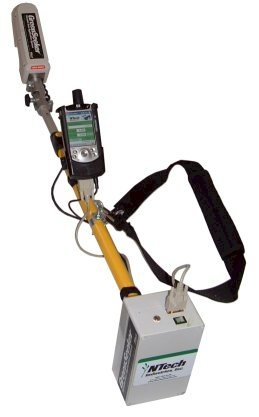 Pocket sensor optical geometry
Reflectance measurement
Based on ratios of
Red and NIR Reflectance
Red Reflectance:
r = Rred / Ired
Example Index:
rred / rnir
Reflectance is primarily
a function of target
Relectance measurement - calibration
Reflectance is the ratio of canopy irradience to “white plate” reflected irradience
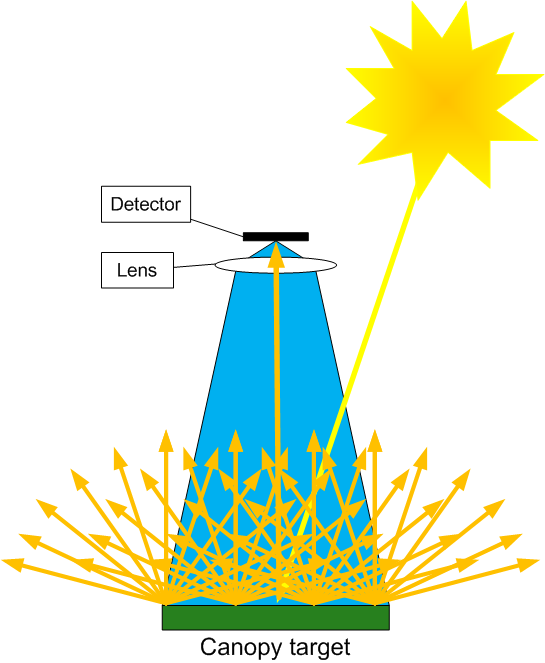 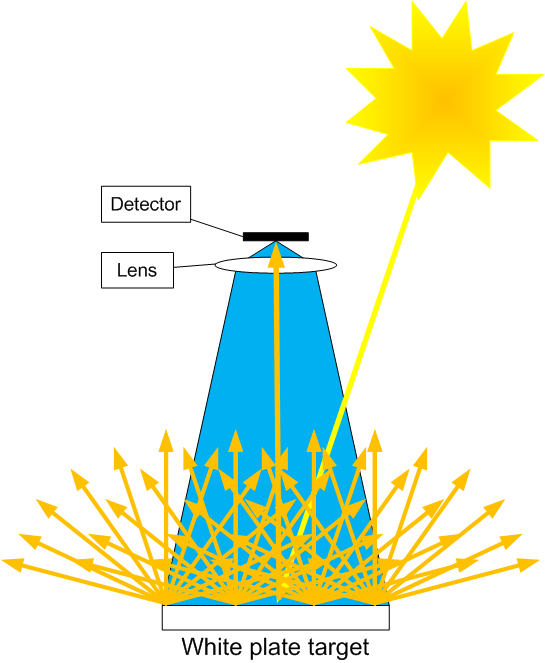 Step 1
Step 2
Stored “white reference”  sensor
Calibrated to a “white plate” to produce reflectance
“White” values are stored until next calibration
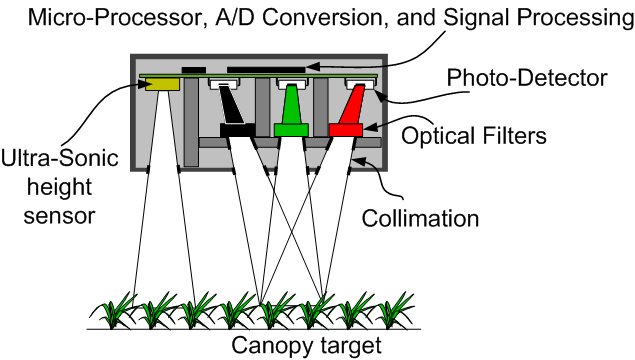 Technique applies to:
multi spectral sensors
fiber optic spectrometers
imaging arrays
Continuous “White reference” Sensor
“White reference” measured along with light reflected from target
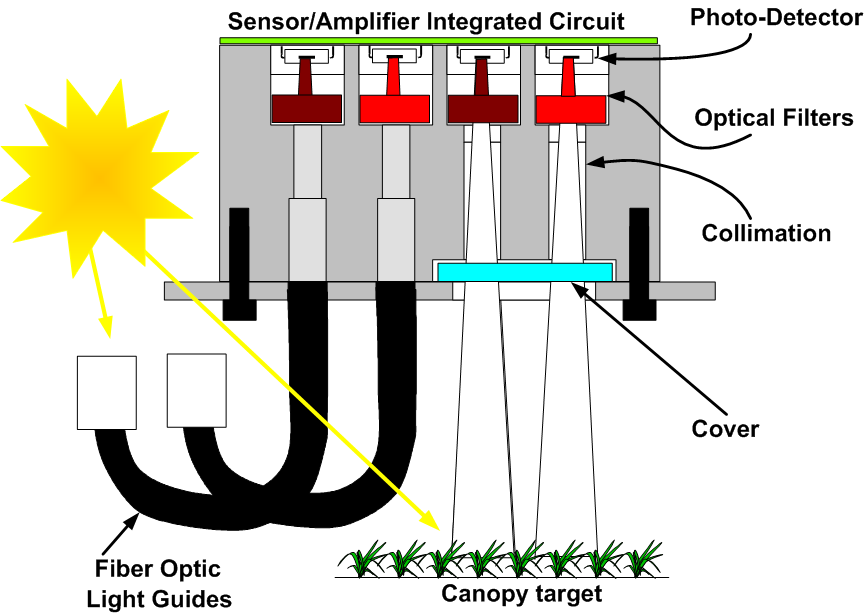 Photometric detection
Photodiode sensor
Dominant or exclusive  detector for plant canopy sensors

Incident  photons in the depletion region result in conduction and current flow across the region
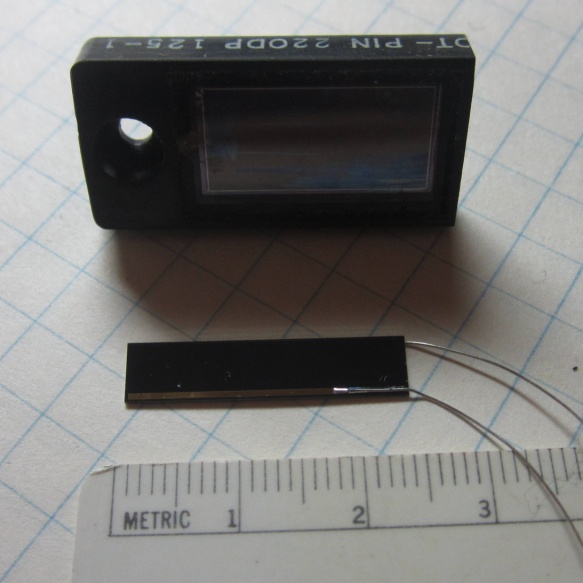 Detector types / efficiencies
Detector efficiencies
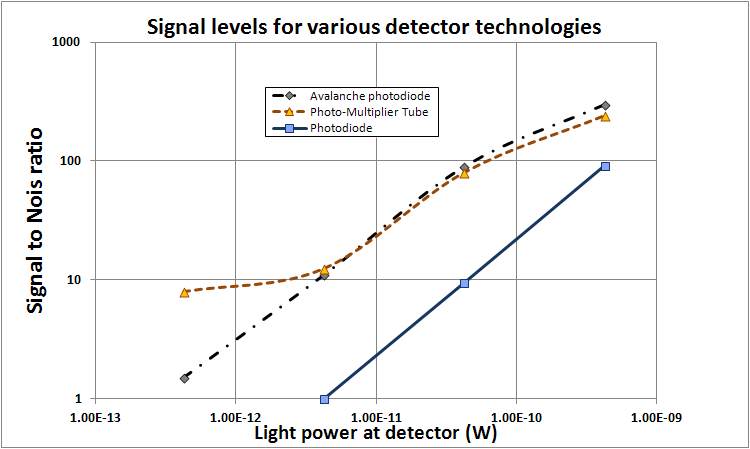 Photodiodes are the primary choice for canopy reflectance measurements
Photodiode are generally linear and cost effective compared to their alternatives
Photodiodes offer long term stability and adequate sensitivity
Photodiodes have predictable thermal characteristics
Photodiode fundamentals
Based on PN or PIN junction diode
photon absorption in the depletion region induces current flow

Spectral sensitivity
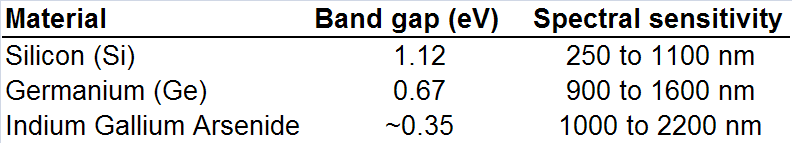 Quantum devices
Absorption of a photon of sufficient energy elevates an electron into the conduction band and leaves a hole in the valence band.
Conductivity of semi-conductor is increased.
Current flow in the semi-conductor is induced.
Silicon photodiode spectral response
Sunlight rejection in self-illuminated systems
Modulated illumination signals
Used to achieve sunlight  rejection
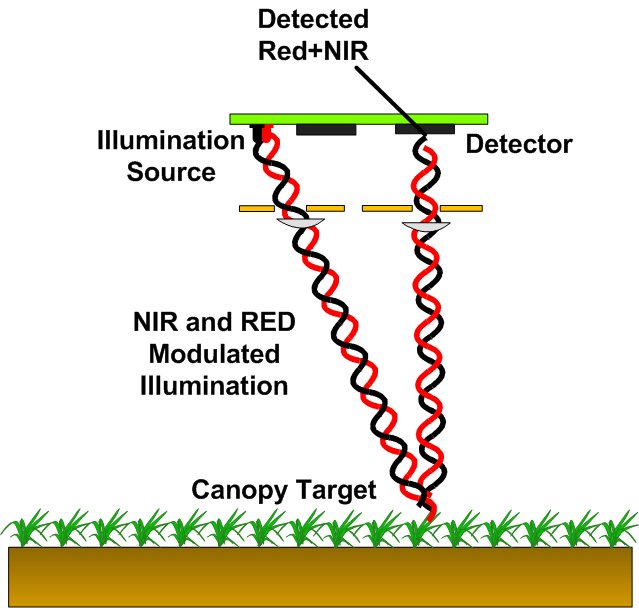 Illumination is modulated in the sub-MHz range

After detection, un-modulated signal is rejected
Sunlight invariance
Achieved through filtering
Voltage signal filtering after detection
Band pass filter after detection used to remove sunlight
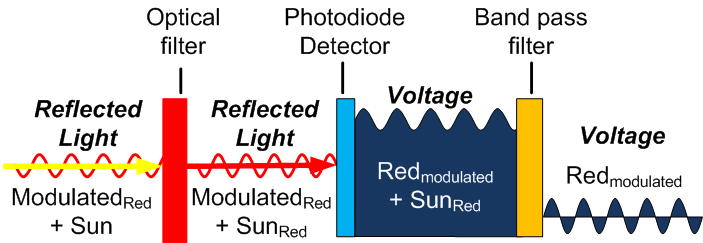 Signal processing in reflectance sensors
Both incident and reflected power are measured
Incident power may be adjusted to suit situation
Matching photodiode characteristics allows compensation for : 
Thermal effects
LED aging
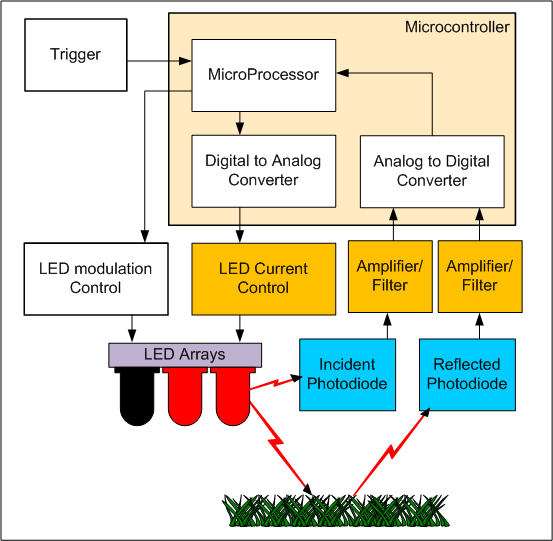 LED based illumination
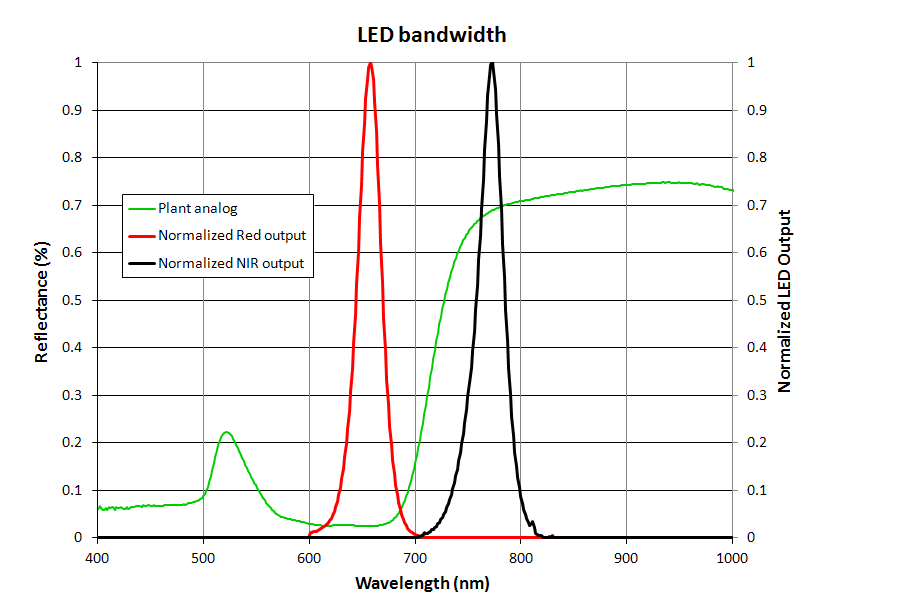 LEDs
Produce a 25-35 nm wide FWHM signal
Usually current is set to approximately balance detector levels
Band centers may vary significantly between manufacturers for NDVI calculation
Compensation for white plate reflectance
N = Raw A/D value
KWhitePlate – Set to achieve r = 1 when 				white plate is used
White plate calibration must be done at the target distance for active sensors
Self –illumination with distance
Inverse square law 
power returned to the sensor diminishes as the square of twice the sensor to target distance
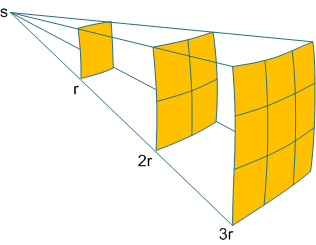 Consequences
Much more sensitive to canopy components that are closer to the sensor
Close canopy components may block more distant components
Plant-Sensor geometric interaction
Conical view
Smaller view observed at the top of the canopy  than at the bottom
Field of view should be set to capture the top area rather than the bottom
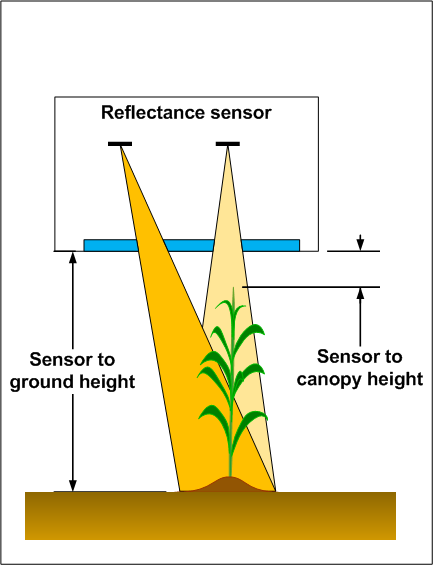 Greenseeker™ geometry
Minimum sensor to canopy distance must be maintained to prevent rejection of close signals
LED intensity vs. junction temperature
LED temperature effects
LED output intensity is a function of temperature
LED epoxy index of refraction is a function of temperature
LED spectral output is a function of temperature
Sensors normally correct for the intensity effect
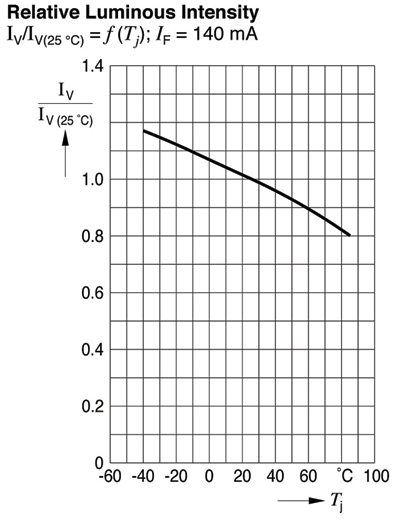 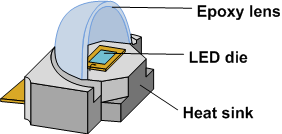 Osram Opto SemiconductorsSanta Clara, CAhttp://www.osram-os.com
http://www2.electronicproducts.com/Design_considerations_when_backlighting_with_LEDs-article-farc_osram_may2009-html.aspx